Муниципальное автономное дошкольное образовательное учреждение г. Нижневартовска детский сад № 29 «Ёлочка»
Родительское собрание в группе общеразвивающей направленности для детей среднего дошкольного возраста от 4 - до 5 лет«Начинаем новый учебный год»
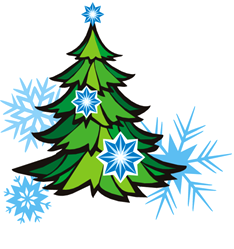 Подготовили воспитатели: 
Сабитова Венера Талгатовна
Алексеева Юлия Николаевна
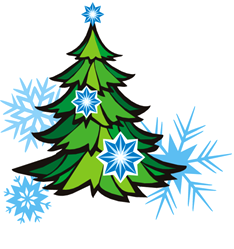 Цели:
расширение контакта между педагогами и родителями;
моделирование перспектив взаимодействия на новый учебный год;
повышение педагогической культуры родителей.
Повестка дня
Возрастные особенности детей 4-5 лет.
Ознакомление с программой « От рождения до школы» под редакцией Н.Е. Веракса, М.А. Васильевой и Т.С. Комаровой.
Добро пожаловать в родительский клуб «Мы партнеры»;
 Проведение профилактической работы по вопросам безопасности.
Разное (доп.услуги и т.д)
Возрастные особенности детей 4-5 лет

1. Стремление к самостоятельности. 
2. Этические представления. 
3. Творческие способности. 
4. Страхи как следствие развитого воображения. 
5. Отношения со сверстниками. 
6. Активная любознательность.
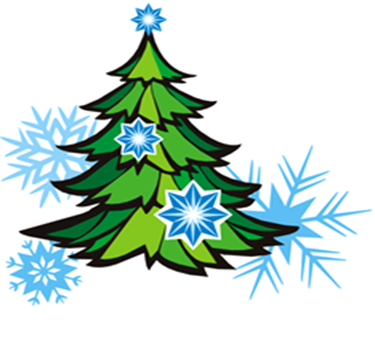 Программа  «От рождения до школы» под редакцией Н.Е. Вераксы, М.А. Васильевой и Т.С. Комаровой.
Цели программы – создание благоприятных условий для полноценного проживания ребенком дошкольного детства, формирование основ базовой культуры личности , всестороннее развитие психических и физических качеств в соответствии с возрастными и индивидуальными особенностями , подготовка ребенка к жизни в современном обществе
Задачи:
•	Забота о здоровье, эмоциональном благополучии и современном всестороннем развитии каждого ребенка.
•	Создание в группах атмосферы доброжелательного отношения ко всем воспитанникам.
•	Вариативность использования образовательного материала, позволяющего развивать творчество в соответствии и наклонностями каждого ребенка.
•	Уважительное отношение к результатам детского творчества.
•	Обеспечение развития ребенка в процессе воспитания и обучения.
•	Обеспечения участия семьи в жизни групп детского сада и дошкольного учреждения в целом.
•	Соблюдение преемственности в работе детского сада и начальной школы , исключающей умственные и физические перегрузки в содержании образования
Образовательные области
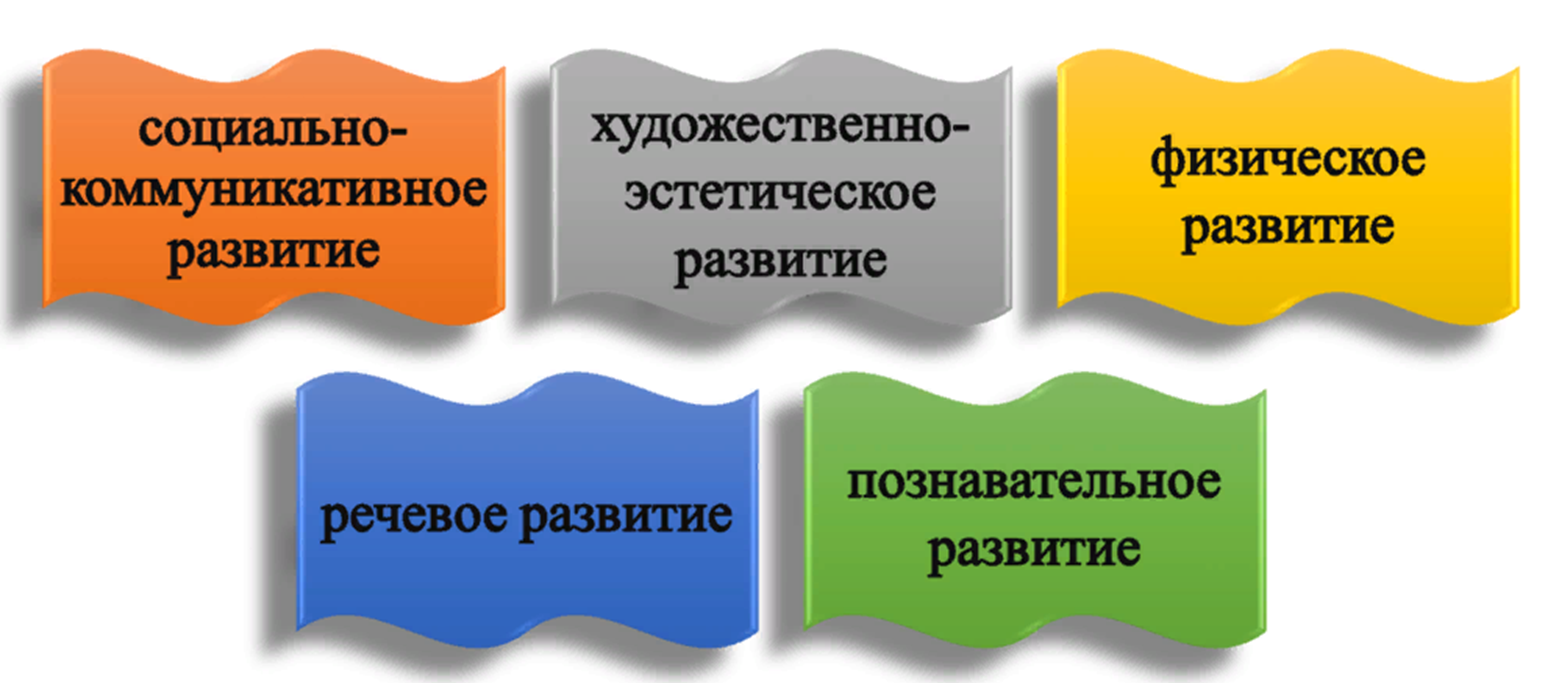 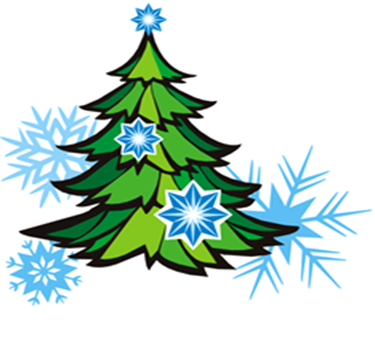 Познавательное развитие:
     Считать в пределах 5 (количественный счет), отвечать на вопрос «сколько всего»; Сравнивать 2 группы предметов, используя счет;
     Сравнивать 5 предметов разной длины, высоты, раскладывая их в возрастающем порядке по длине, высоте;
     Узнавать и называть треугольник, отличать его от круга и квадрата;
     Различать и называть части суток;
     Определять направление движения от себя (право, лево, вперед, назад, верх, низ);Знать правую и левую руку;
     Знать и называть основные детали строительного материала (куб, брусок, пластины);
     Учить анализировать образец постройки: выделять основные части и различать их по величине и форме;
Уметь конструировать из бумаги: сгибать прямоугольный лист бумаги пополам, совмещая стороны и углы;
     Уметь  вычленять признаки предметов (цвет, форму, величину);
     Определять материал, из которого изготовлена вещь (дерево, металл, бумага, ткань);
     Знать предметы мебели, одежды, посуды, некоторые фрукты, транспорт (автомашины, поезд, самолёт, пароход) ближайшего окружения;
     Различать и называть части тела животного и человека;
     Узнавать и называть 3-4 дерева, один кустарник, 3-4 травянистых растений;
      Различать по вкусу, цвету, величине и форме 3-5 вида овощей и фруктов;
     Знать 2-3 вида лесных ягод, грибов (съедобных и несъедобных);
     Называть насекомых;
     Иметь представления о жизни в природных условиях диких животных (заяц, лиса, медведь, волк белка, ёж): как передвигаются, чем питаются, как спасаются от врагов, приспосабливаются к жизни в зимних условиях;
     Иметь представления о домашних животных и их детёнышах (об особенностях поведения, передвижения, о том, что едят, какую пользу приносят людям)
Речевое развитие:
     Правильно произносить все звуки родного языка;
     Использовать в речи существительные, обозначающие профессии;
     Употреблять существительные с обобщающим значением: овощи, фрукты, ягоды, животные;
     Согласовывать слова в роде, числе, падеже;
     Употреблять предложения с однородными членами;
     Пересказывать небольшие литературные тексты, составлять рассказ по сюжетной картине, игрушке, предметам;
     Уметь отвечать на вопросы по содержанию прочитанного;
     Читать наизусть небольшие стихотворения, потешки;
     Воспроизводить содержание художественных произведений с помощью вопросов воспитателя.
Художественно – эстетическое развитие:
     Правильно передавать в рисунке форму, строение предметов, расположение частей, отношение по величине;
     Изображать в одном рисунке несколько предметов, располагая их на одной линии, на всём листе, связывать их единым содержанием;
     Создавать узоры на полосе, квадрате, круге, розете, ритмично располагая элементы;
     Лепить предметы, состоящие из нескольких частей;
     Использовать приёмы оттягивания, сглаживания, вдавливания, прижимания и примазывания;
     Владеть навыком рационального деление пластилина, использовать в работе стеку;
     Правильно держать ножницы и действовать ими;
     Резать по диагонали квадрат, вырезать круг из квадрата, овал - из четырёхугольника, делать косые срезы;
     Раскладывать и наклеивать предметы, состоящие из отдельных частей;
     Составлять узоры из растительных и геометрических форм на полосе, квадрате, круге, розете, чередовать их по цвету, форме, величине и последовательно наклеивать.
Социально – коммуникативное развитие:
     Уметь договариваться  с  детьми, во что играть, кто кем будет в игре;
     Использовать  «вежливые» слова;
     Иметь  представление о работе своих родителей;
     Знать название своей Родины;
     Знать название города, деревни, где живут, улицу;
     Соблюдать  элементарные правила организованного поведения в детском саду;
     Соблюдать  правила поведения на улице и в транспорте;
     Знать правила дорожного движения (улицу переходят в специальных местах, переходить только на зелёный сигнал светофора);
     Соблюдать  элементарные правила поведения в природе (способы безопасного взаимодействия с растениями и животными, бережного отношения к окружающей природе);
     Иметь  представление о значимости труда взрослых;
     Бережно относится к тому, что сделано руками человека.
Физическое развитие:
     Ходить и бегать, согласовывая движения рук и ног; 
     Прыгать на 2-х ногах на месте и с продвижением вперед, прыгать в длину с места не менее 70 см;
     Брать, держать, переносить, класть, катать, бросать мяч из-за головы, от груди;
     Метать предметы правой и левой рукой на дальность на расстояние не менее 5 метров, отбивать мяч о землю (пол) не меньше  5 раз подряд;
     Лазать по лесенке - стремянке, гимнастической стене не пропуская реек, перелезая с одного пролёта на другой; 
     Ползать, подлезать под натянутую верёвку, перелизать через бревно, лежащее на полу;
    Строиться в колонну по одному, парами, в круг, шеренгу;
    Кататься на двухколёсном велосипеде;
    Ориентироваться в пространстве.
Родительский клуб
«Мы партнеры»
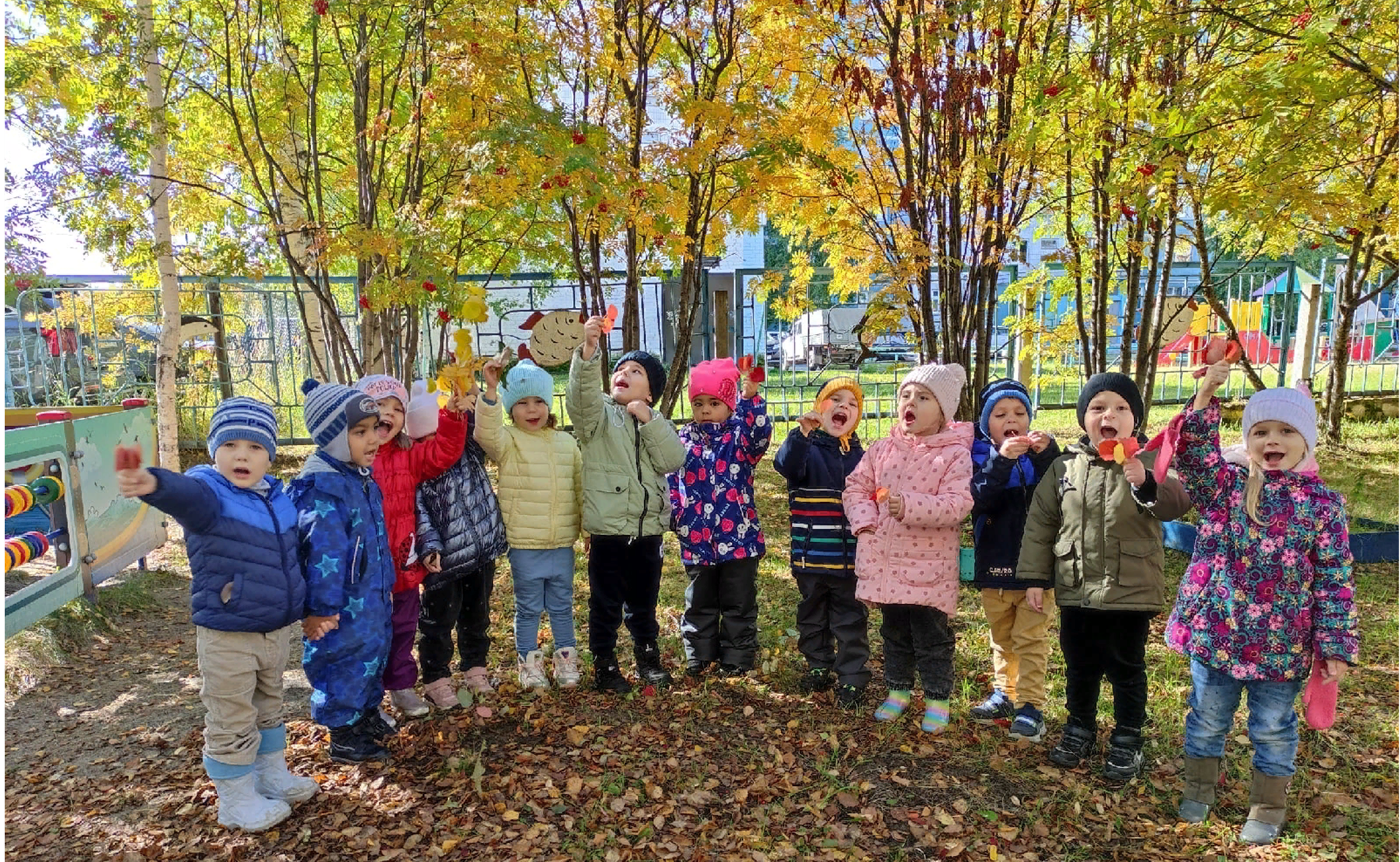 Цель клуба:
- выстроить доверительные и партнёрские отношения с семьёй на основе диалогической стратегии сотрудничества педагогов и родителей;
 - повысить эффективность позитивного воспитательного влияния детского сада на семью.
План
Проведение профилактической работы 
по вопросам безопасности дорожного движения, пожарной безопасности,  антитеррора
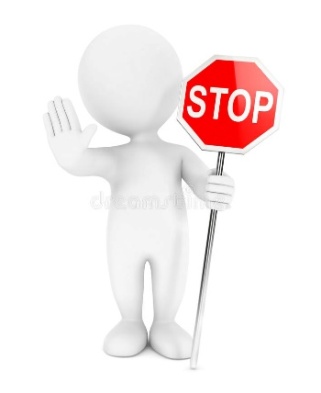 Антитеррористическая безопасность и пропускной режим
В соответствии с постановлением Правительства РФ от      02.08.2019г. №1006 в МАДОУ ДС №29 «Ёлочка» физическая охрана осуществляется  ООО ЧОО «Капкан» с 07.00 до 19.00
                                                Просим Вас:
Соблюдать пропускной режим: входить и выходить из здания через центральную дверь, приложив индивидуальный чип к считывателю системы контроля и управления доступом. 
При отсутствии чипа необходимо предъявлять документ ОХРАННИКУ удостоверяющий личность с обязательной регистрацией в журнале регистрации посетителей. При утере чипа своевременно  сообщить об этом вахтеру.
При входе в здание проявлять бдительность и не пропускать за собой посторонних лиц (либо сообщить о них сотрудникам ДОУ). 
Не входить в здание с объемными предметами (сумки, коробки, чемоданы, крупногабаритные свертки и т.д.), запрещёнными для проноса в здание предметами. 
Соблюдать установленный порядок пропуска на территорию и в здание ДОУ, за нарушение пропускного режима охраняемого объекта наступает ответственность по ст.20.17. Кодекса Российской Федерации об административных правонарушениях от 30.12.2001 №195-ФЗ.
Ознакомиться с Положением о пропускном и внутриобъектовом режиме в МАДОУ  ДС №29 «Ёлочка» вы можете на официальном сайте ДОУ и в холле (информационный стенд) на 1 этаже.
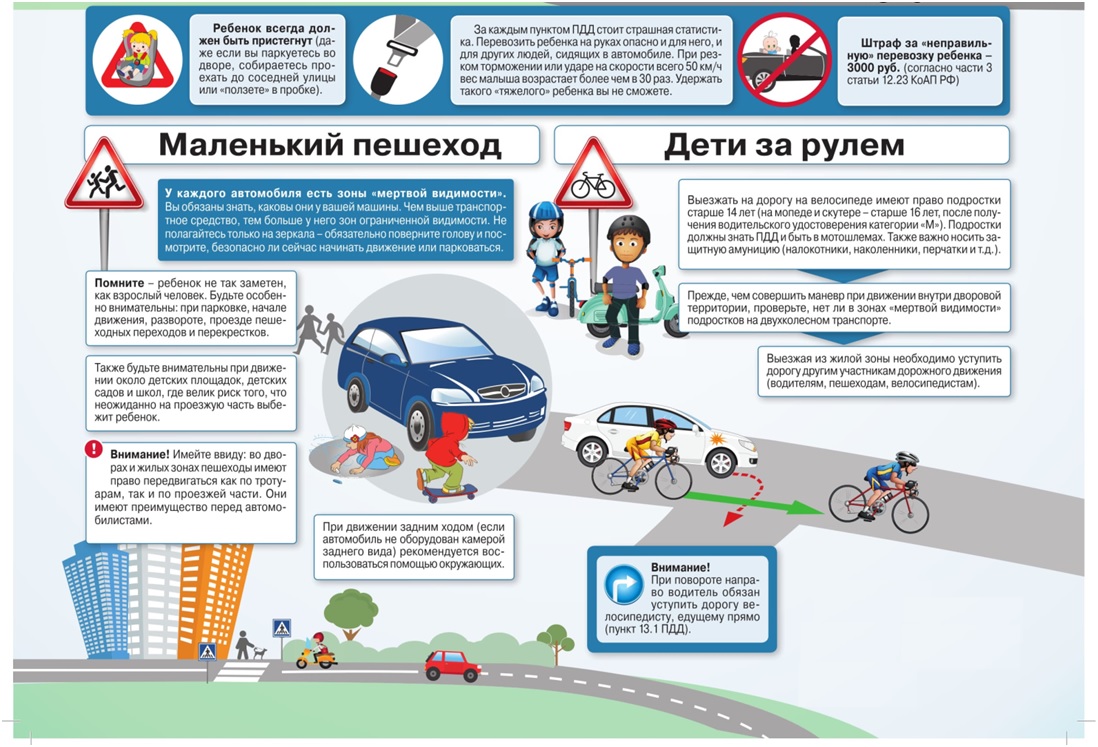 Уважаемые родители!!!   Доводим до вашего сведения о том, что в образовательной организации разработаны локальные нормативные акты по противодействию коррупции, с которыми Вы можете ознакоиться на официальном сайте ДОУ http:/dou29.edunv.ru     в разделе Противодействие коррупции
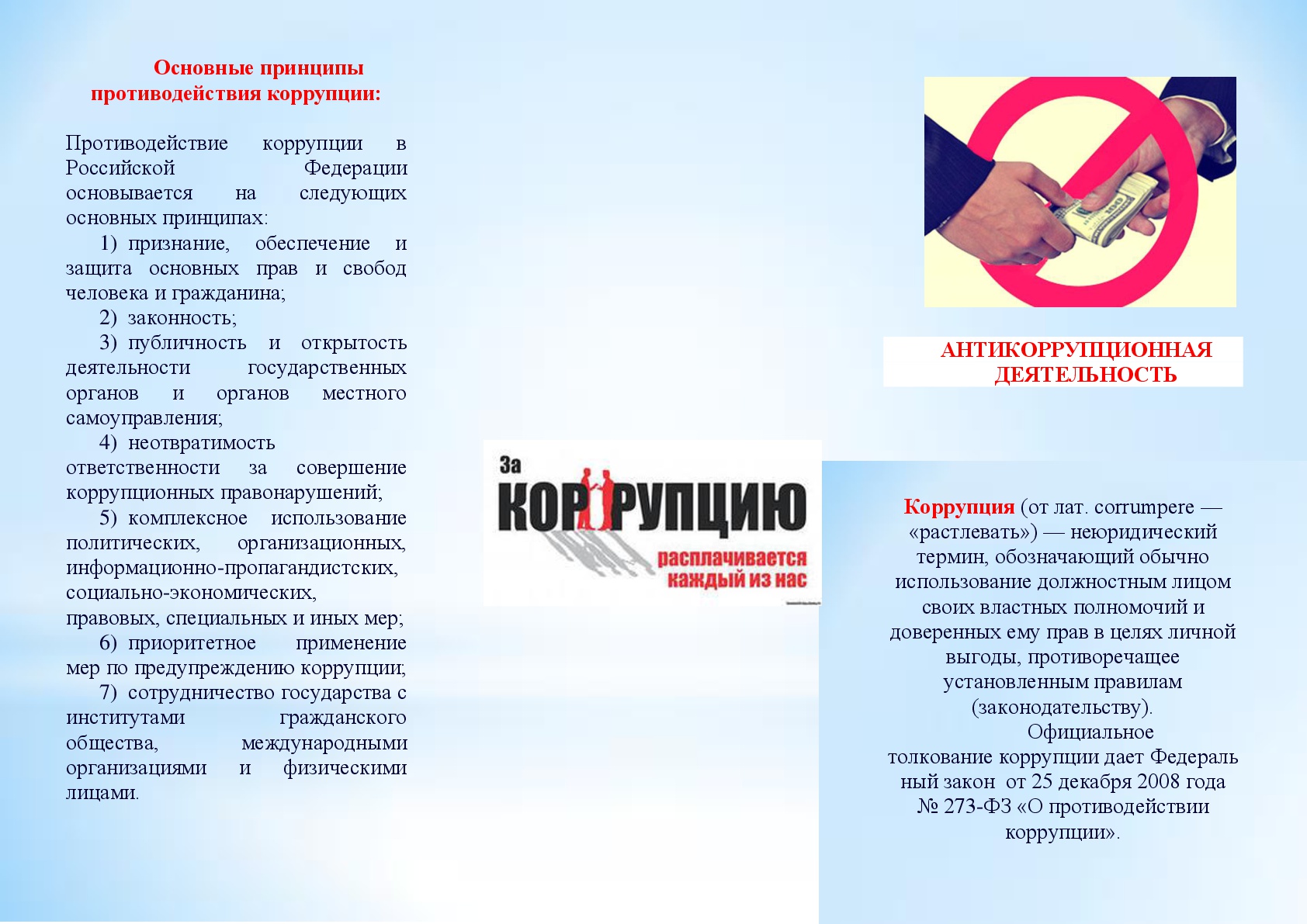 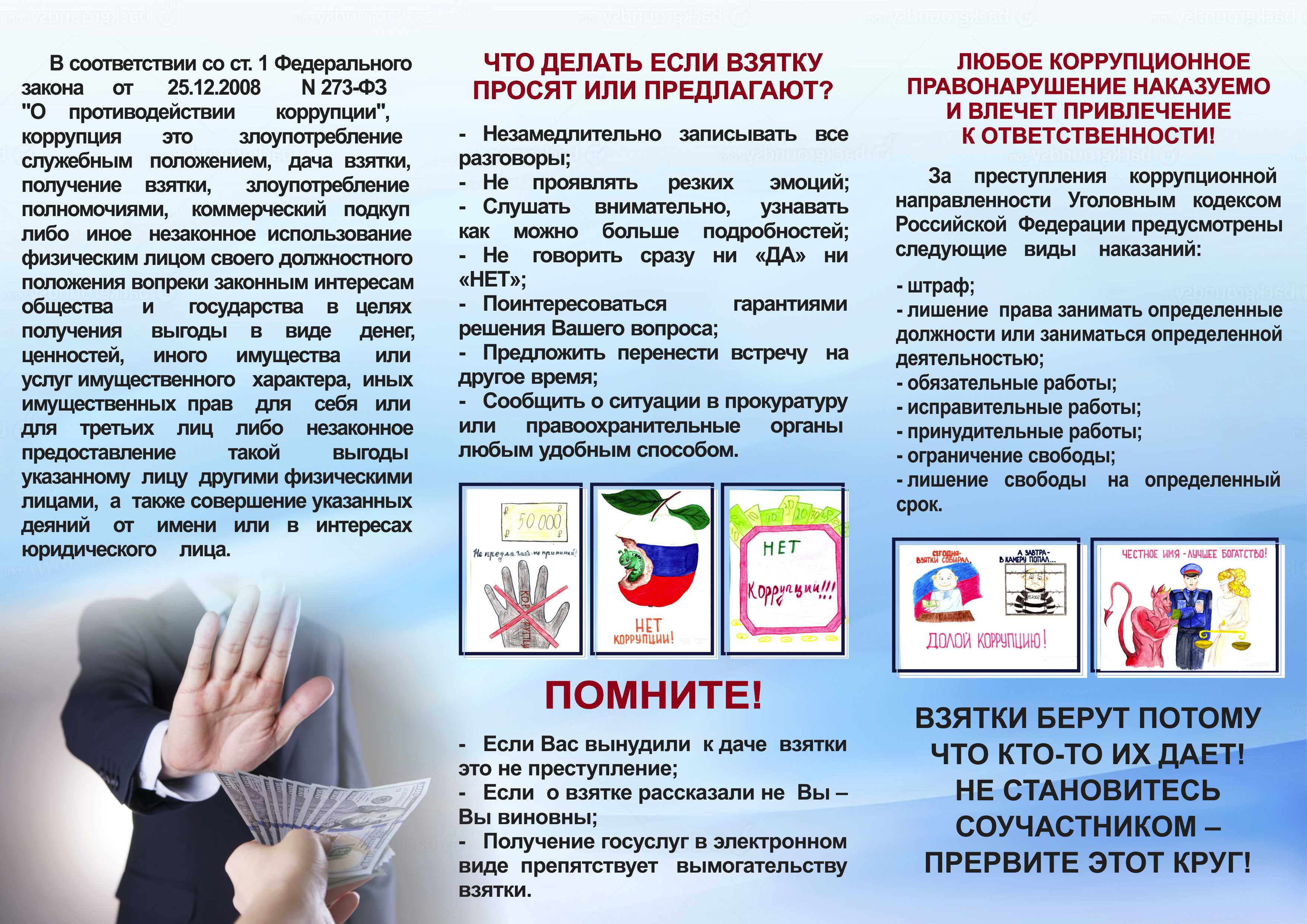 С сообщением об известных Вам фактах коррупции                                          в МАДОУ г. Нижневартовска ДС №29 "Ёлочка" Вы можете обратиться к руководителю  МАДОУ по телефону 8 (3466) 46 - 56 – 50
Дополнительные
 платные услуги
Занятия «Волшебный песок» 

Цель: Развитие мелкой моторики, восприятия, мышления, памяти, внимания, речи, навыков самоконтроля и саморегуляции, творческого мышления, воображения и фантазии; способствовать психическому и личностному росту ребенка через создание зоны ближайшего развития.
Работа по профилактике эмоционального состояния детей средствами песочной терапии позволяет достичь следующих результатов:
- игра в песок позитивно влияет на эмоциональное самочувствие детей: снимает стрессовые состояния, снимает стрессовые состояния, снижает уровень нервно-психического напряжения. Поднимает общий эмоциональный тонус, способствует возникновению положительных эмоций.
- песочные игры позволяют получить опыт самостоятельного разрешения конфликтов, совместно преодоления трудностей, дети  учатся слушать и слышать другого. 
- игры с песком и водой позволяют формировать и развивать познавательный интерес способствовать к логическому мышлению, формировать элементарные математические представления.
 В игре с песком и водой у детей формируется психические процессы мышление, внимание, память, восприятие, речевые функции
- в песочнице создаются дополнительные возможности развития сенсомоторных функций (особенно тактильной чувствительности).
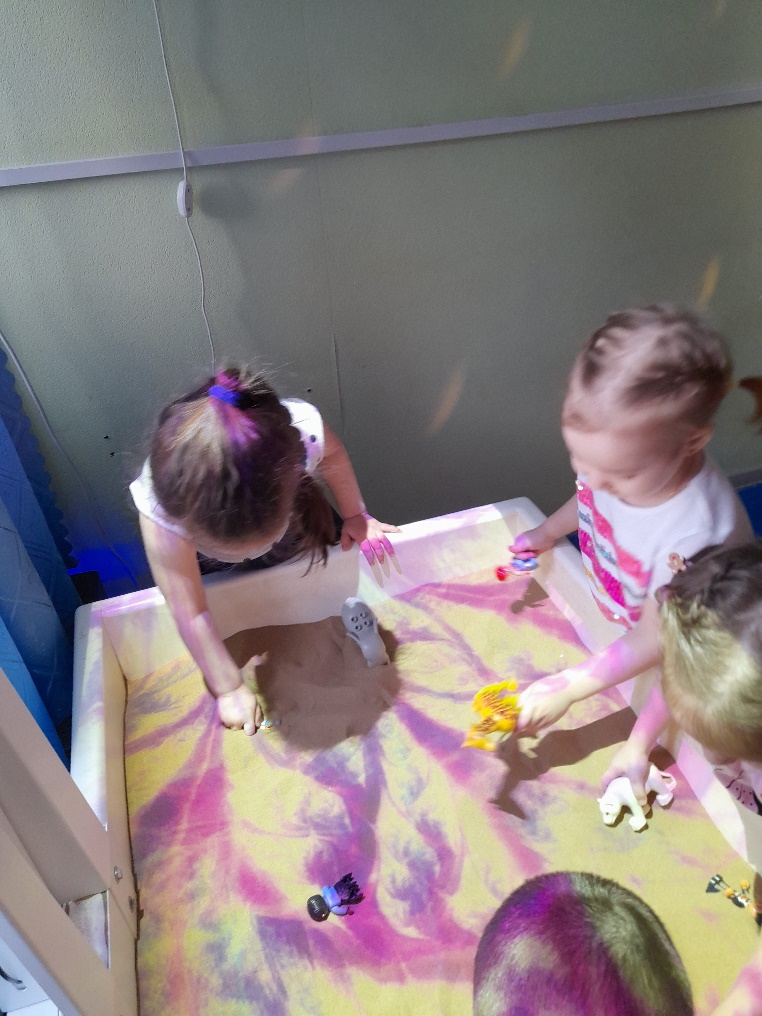 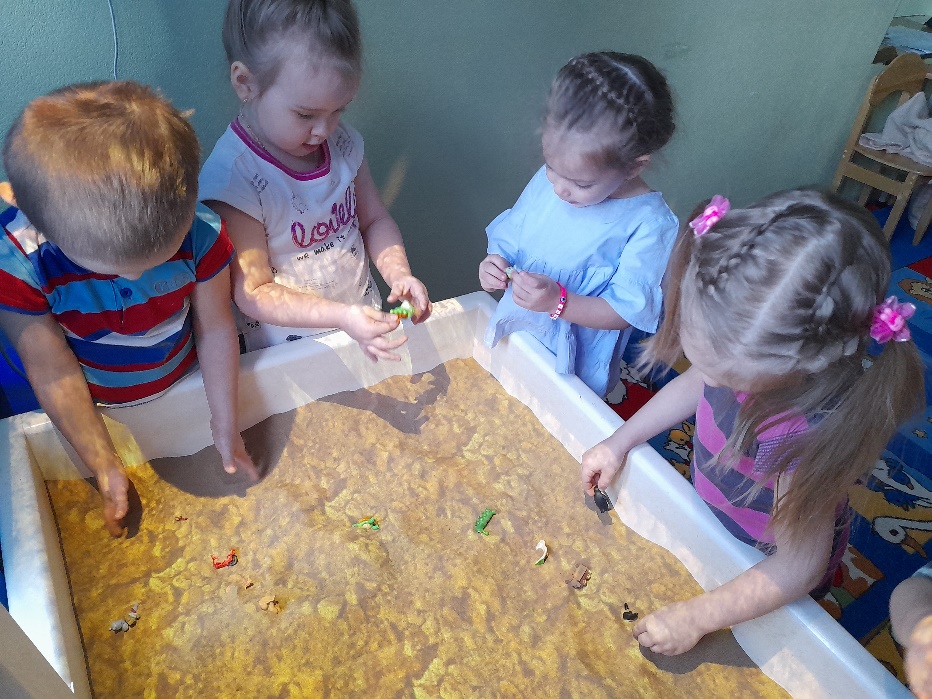 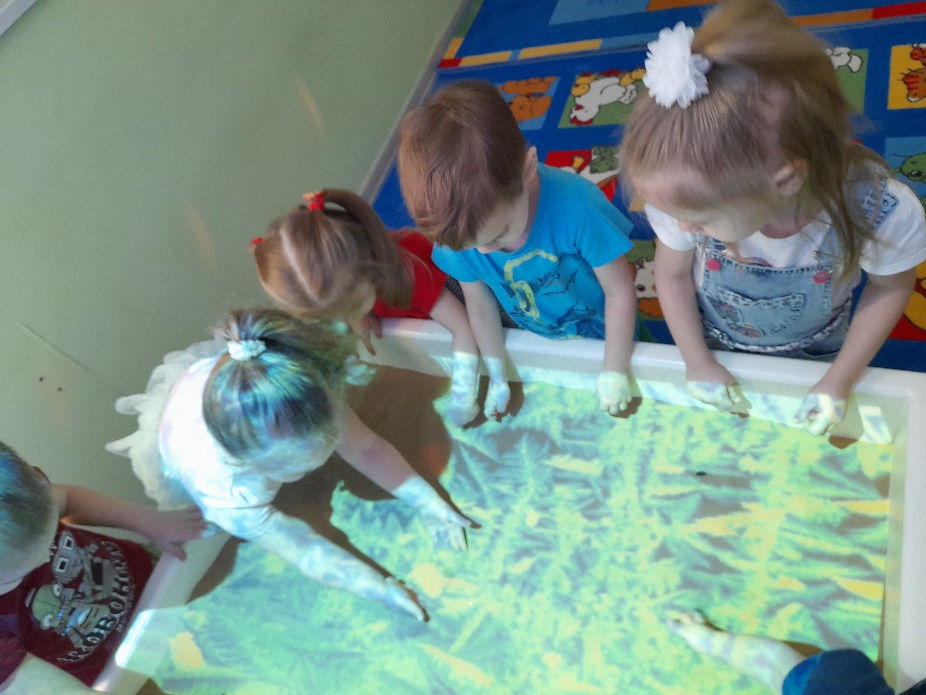 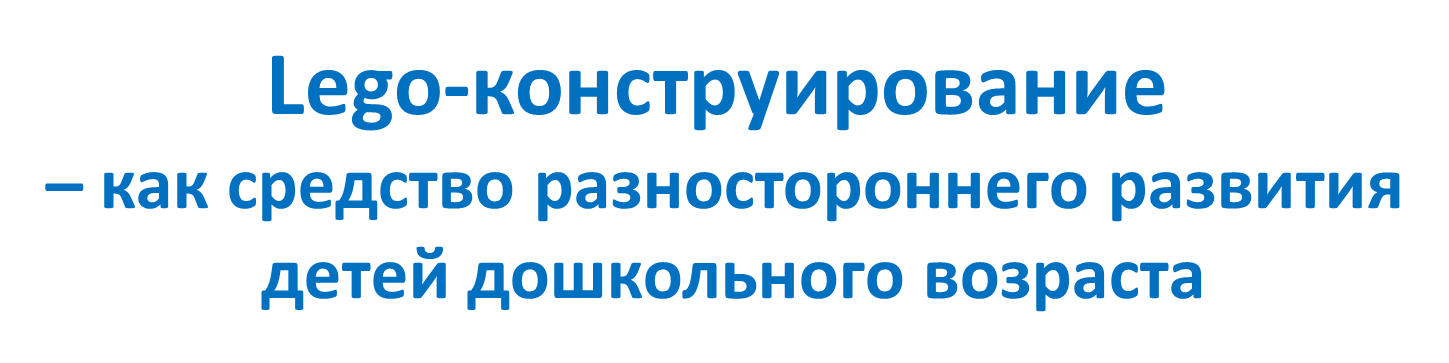 ЛЕГО-конструирование – это современное средство обучения детей. Использование ЛЕГО-конструкторов в дополнительном образовании повышает мотивацию обучающихся к обучению, т.к. при этом требуются знания практически из всех учебных дисциплин от искусств и истории, до математики и естественных наук.
Какие навыки развивают дети на занятиях LEGO
Развивают мелкую моторику рук стимулирующие в будущем общее речевое развитие и умственные способности
Учатся правильно и быстро ориентироваться в пространстве
Получают математические знания о счете, форме, пропорции, симметрии
Расширяют свои представления об окружающем мире - об архитектуре, транспорте, ландшафте
Развивают внимание, способность сосредоточиться, память, мышление
Учатся воображать, фантазировать, творчески мыслить
Овладевают умением мысленно разделить предмет на составные части и собрать из частей целое
Учатся общаться друг с другом, устраивать совместные игры, уважать свой и чужой труд
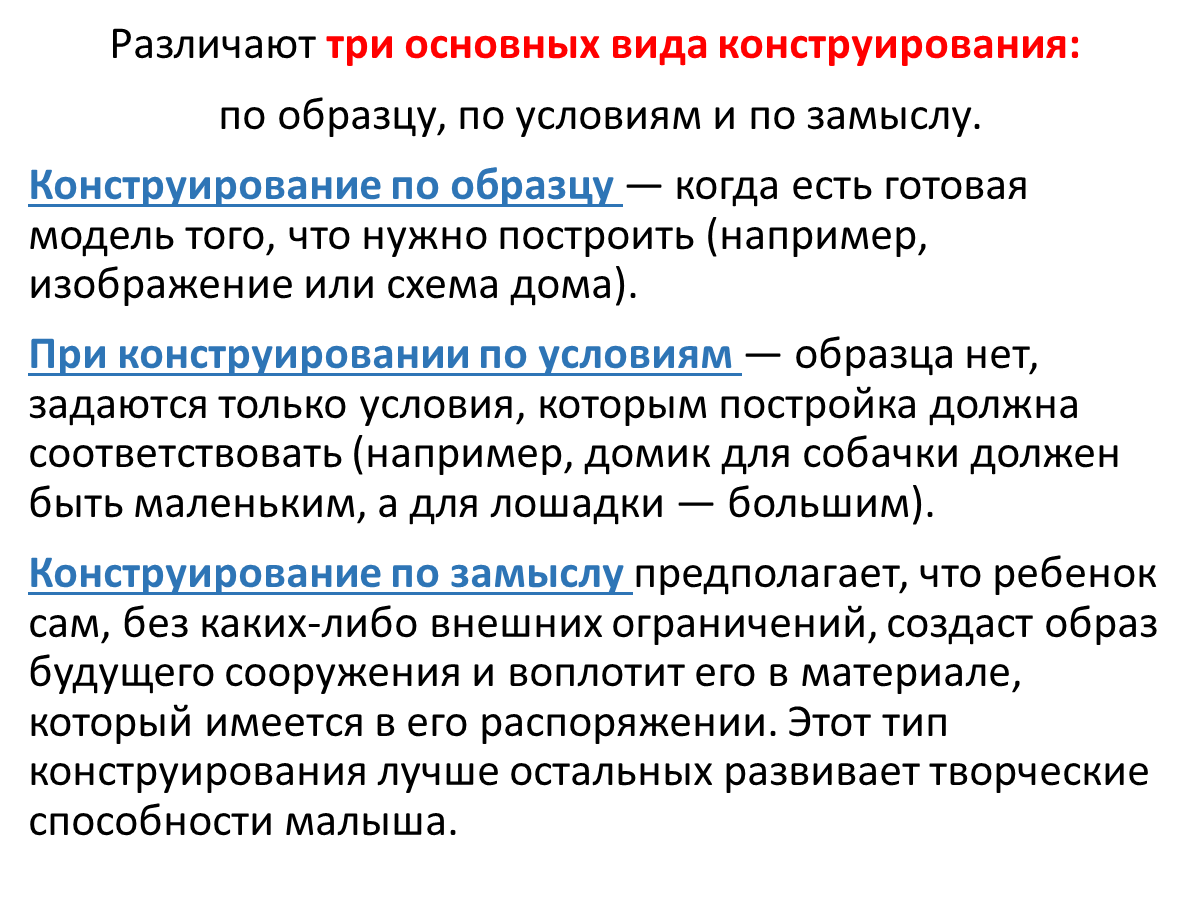 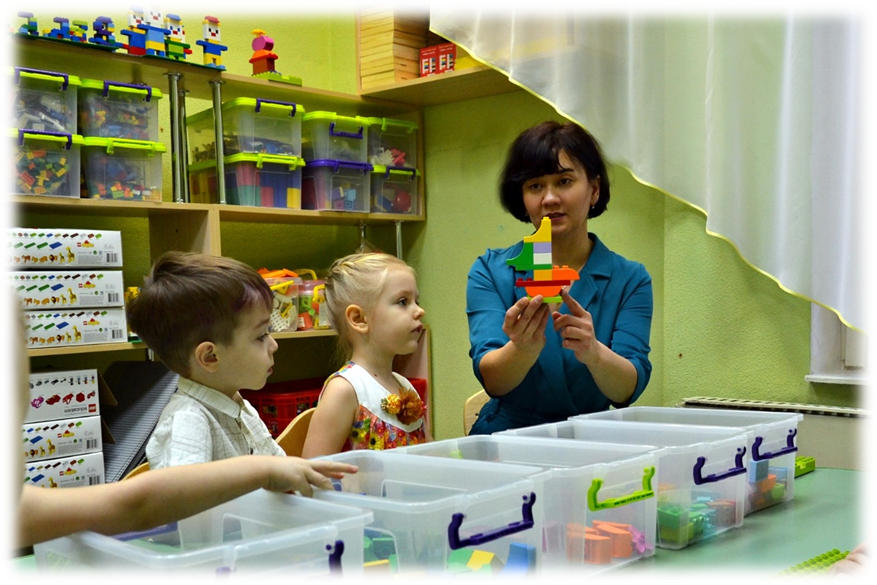 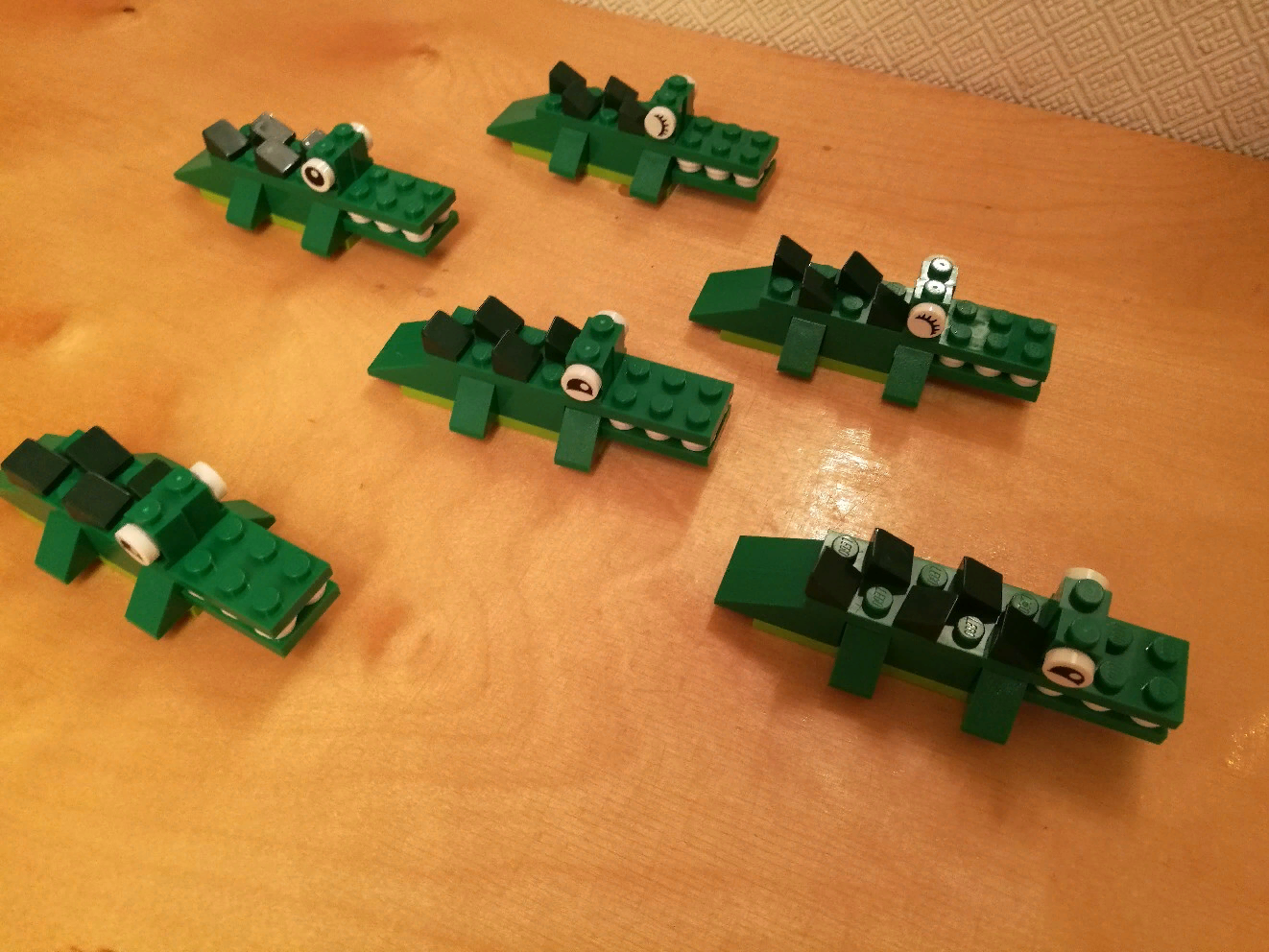 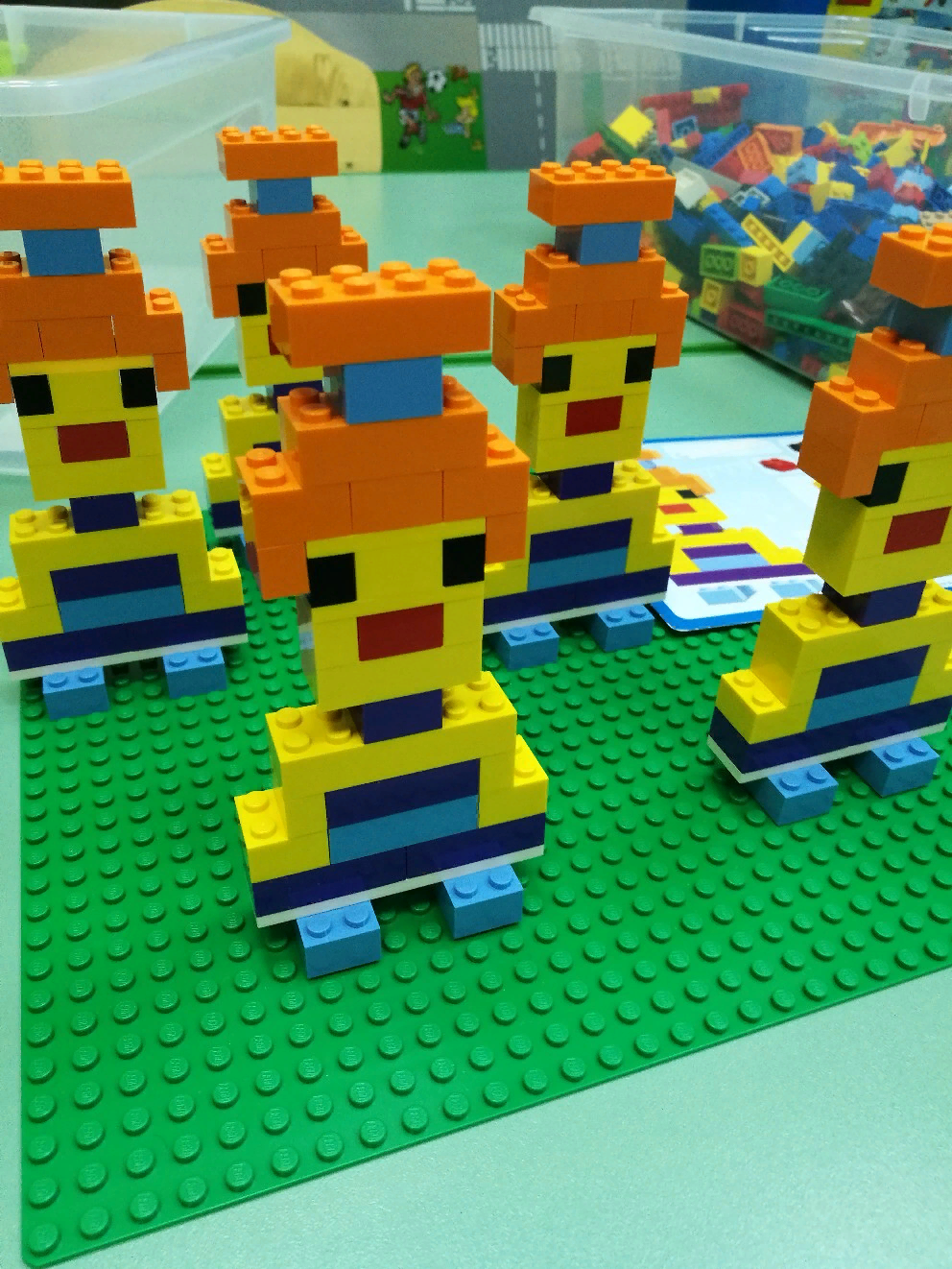 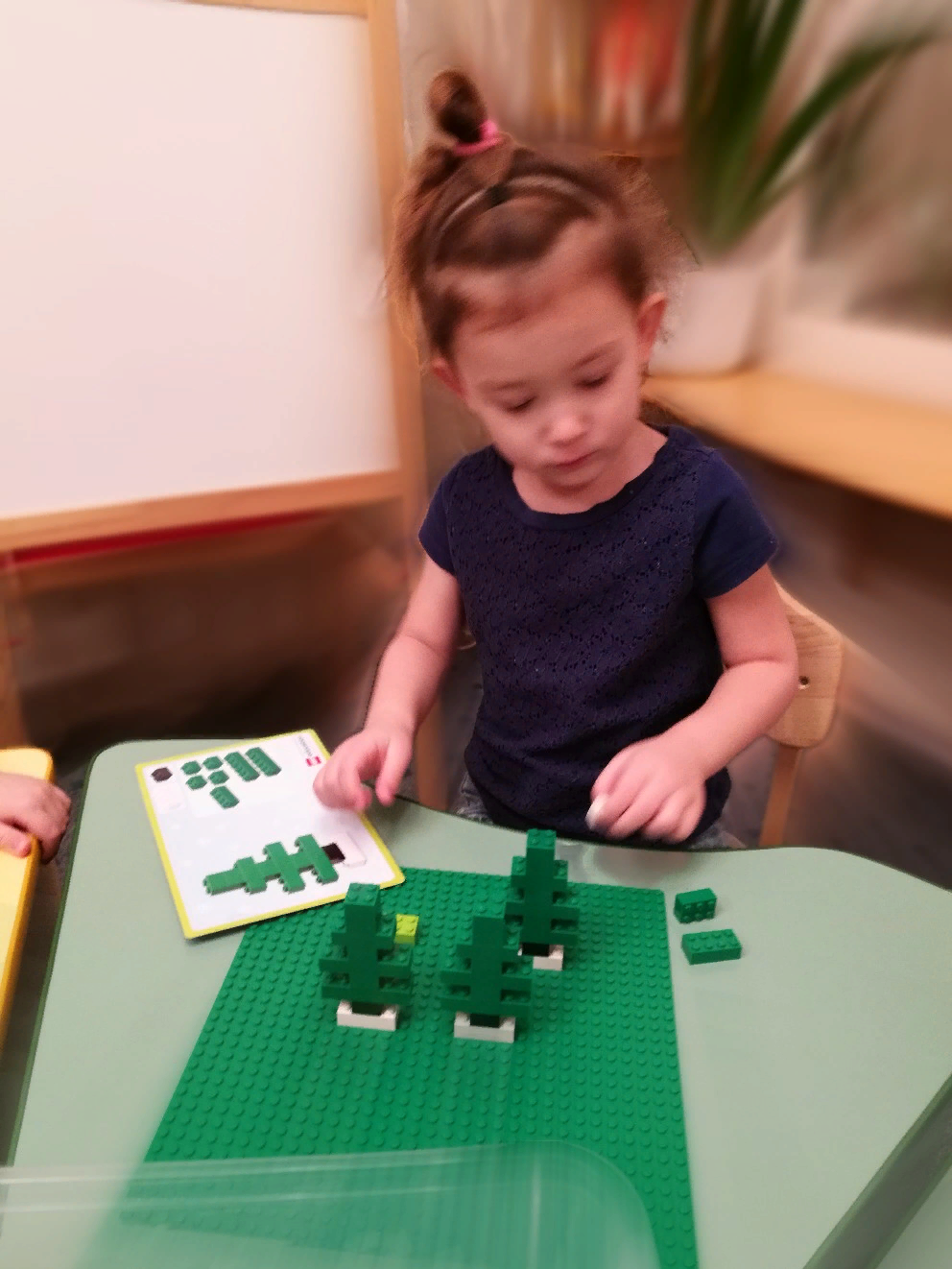 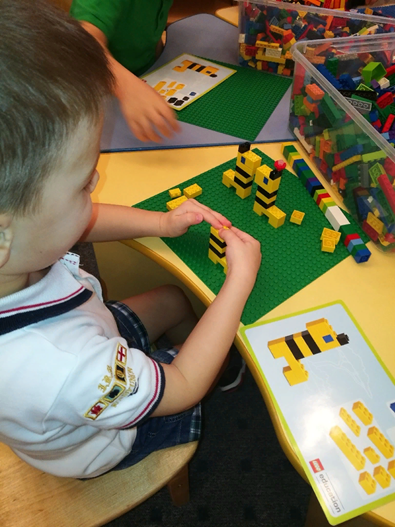 СПАСИБО ЗА ВНИМАНИЕ!